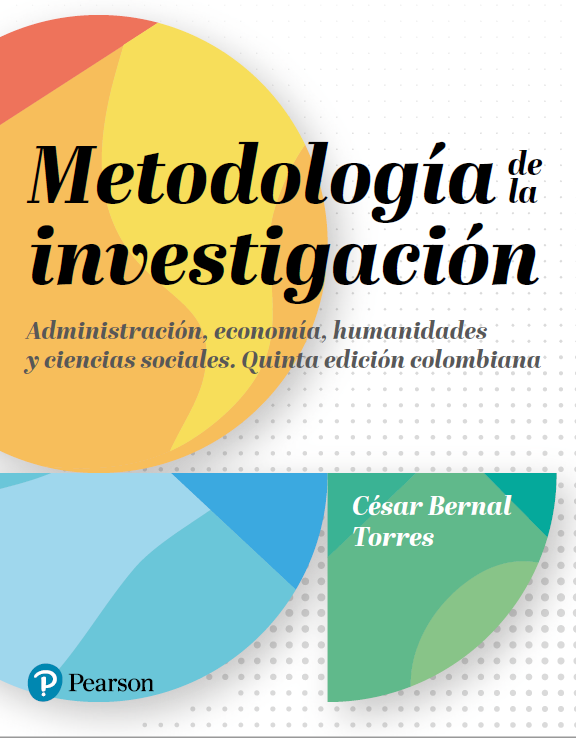 Metodología  de la investigación
César Agusto Bernal Torres
bernalaug@gmail.com
Doctor en administración de negocios, magíster en educación, economista y psicólogo
1
Parte 3 Redacción para publicar resultadosDE INVESTIGACIÓN CIENTÍFICA
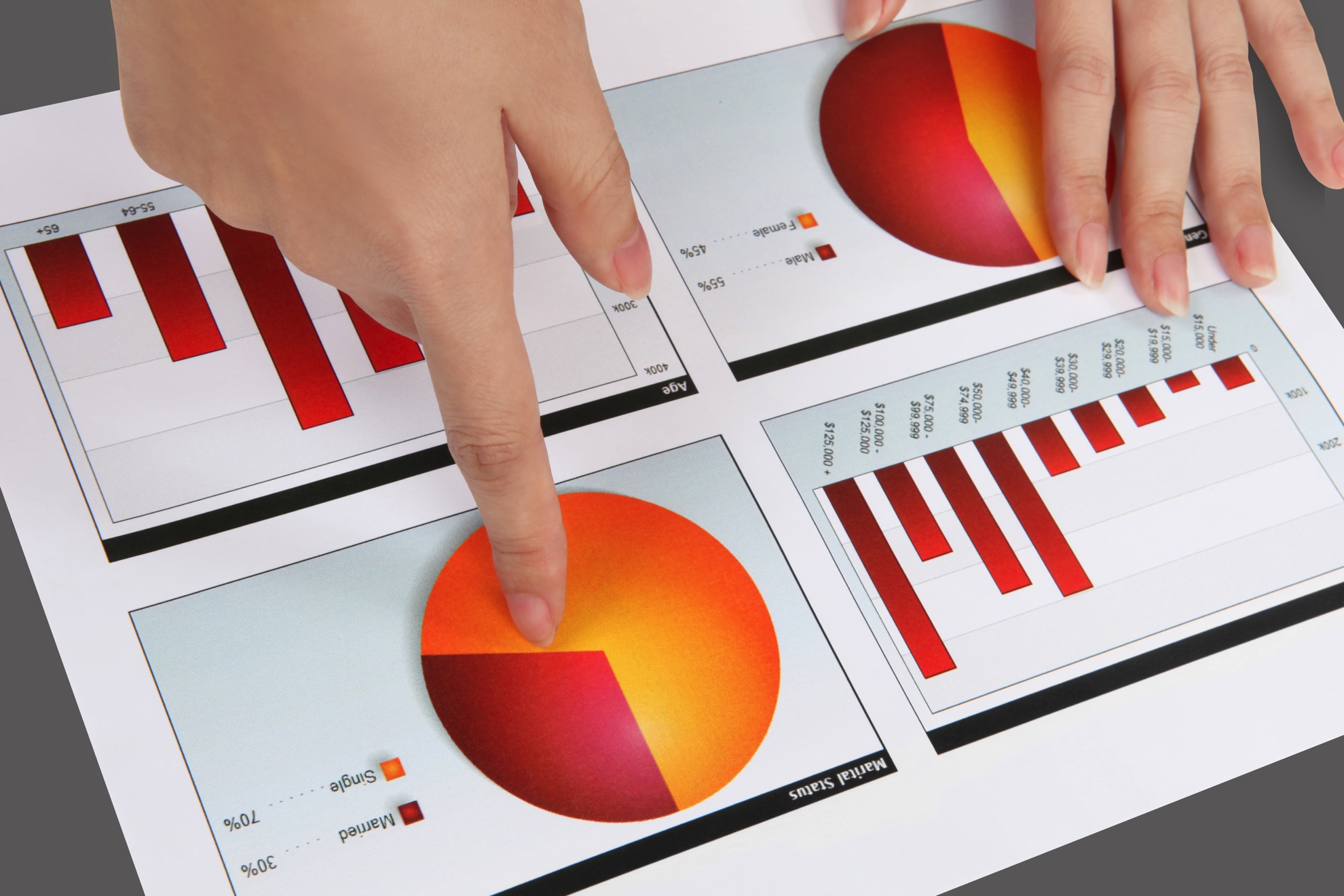 2
Content Slide Text Only with Color Accents
Cómo redactar artículos y ensayos de resultados de investigación
Con los contenidos de este capitulo se busca: 

Conocer la estructura prototipo de un artículo y un ensayo de resultados de investigación.
Tener una visión clara y concreta de los aspectos básicos que contiene cada uno de loa apartes constitutivos de un documento, un artículo o un ensayo de resultados de investigación.
Contenido de un artículo científico
Tema y título
Autor(es)
Resumen y abstract con sus palabras clave o keywords
Introducción 
Fundamentación teórica 
Diseño metodológico (tipo de estudio, población o muestra, material o instrumento de recolección de la información)
Resultados (análisis)
Discusión de resultados 
Conclusiones
Referencias
Tema y título
Para realizar investigación con el propósito específico de publicar sus resultados en una revista científica o journal, lo más adecuado para la definición del tema a investigar es consultar temas en el campo de interés en las denominadas investigaciones de frontera o research fronts –también llamadas de la corriente principal– disponibles en bases de datos o índices de citación tales como Web of Science, Scopus, Google Scholar h-index, ProQuest, EBSCO, BPR Benchmark, EMIS, JCR (Journal Citation Report), JSTOR, Science Direct, Social Science Journals, y de open access (entre otras bases de datos regionales o nacionales).
Autores
Son considerados autores de un artículo científico sólo quienes hayan contribuido de forma directa y significativa a la concepción del tema, al desarrollo del estudio y a la redacción de su contenido.
En lo referente al orden en la figuración, en la actualidad no existen normas sobre la forma en que se deben presentar los autores en el documento. Algunas guías de autor de diversas revistas –particularmente en el área de matemáticas– sugieren que los nombres de los autores figuren en orden alfabético, sin embargo, lo más usual son los acuerdos privados entre los propios autores y en ese sentido, el orden se da por la contribución que ha hecho cada uno de ellos al desarrollo del proyecto y a la redacción de los contenidos del artículo.
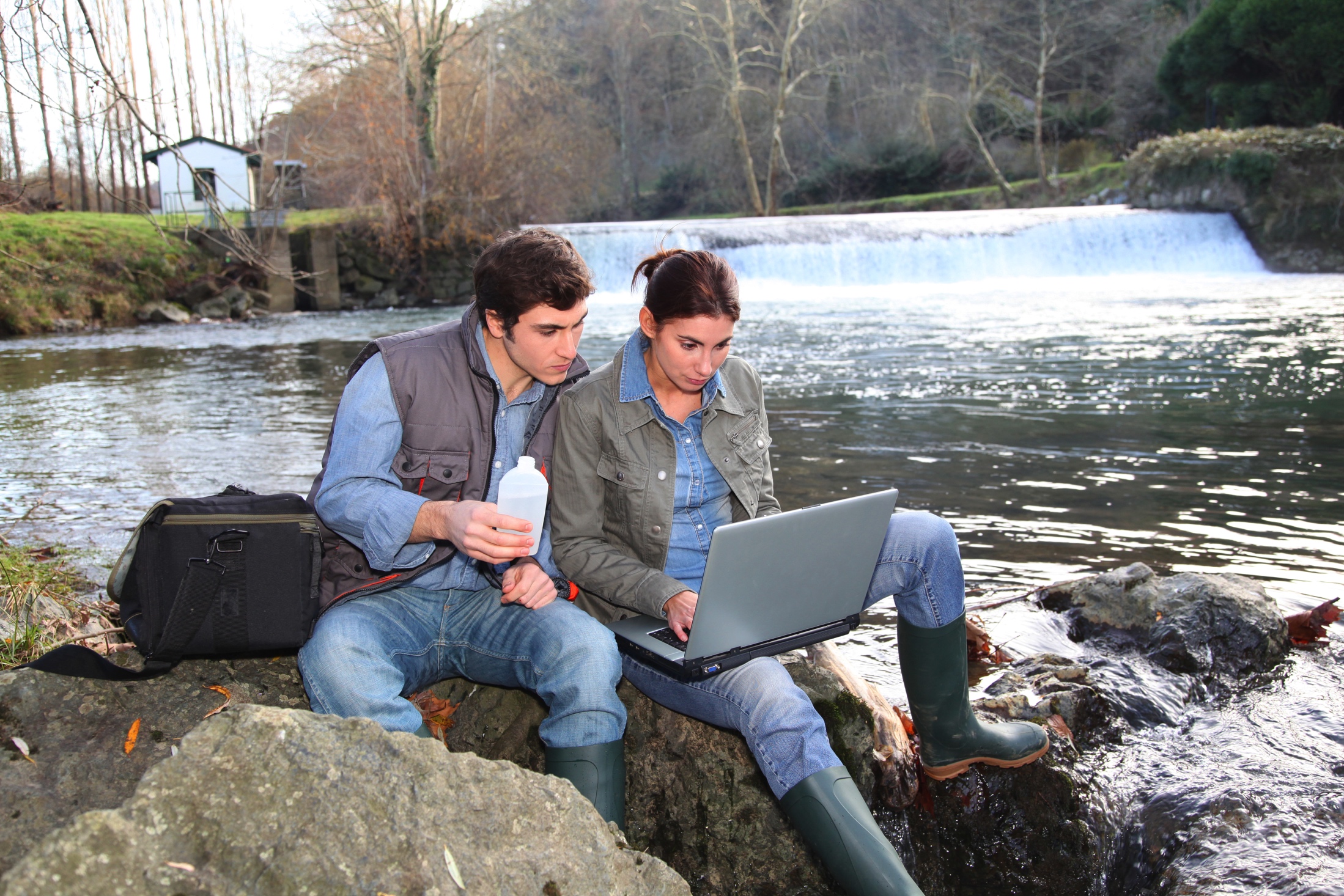 Resumen y abstract
El resumen es la síntesis analítica del contenido del artículo EASE (2011) y muestra la relevancia del tema o problema estudiado, el objetivo general que orientó la investigación, una muy breve presentación del diseño metodológico utilizado para su desarrollo y la principal conclusión e implicación de sus resultados en la comprensión y abordaje del problema y su aporte al conocimiento en su campo o área del saber. 
Palabras clave: son las palabras mas importantes de la investigación realizada.
Un buen resumen se debe caracterizar por estar escrito de forma analítica, mencionar los aspectos relevantes del estudio, utilizar frases cortas y en tiempo pretérito con excepción de las conclusiones.
El abstract es la traducción del resumen y sus palabras claves al idioma inglés.
Introducción
Es el compendio de los contenidos del documento o el artículo de la investigación. 
Es la síntesis del problema investigado y el aporte del estudio a ese problema; de la fundamentación teórica o estado del conocimiento sobre el tema de la investigación; de la metodología utilizada para la realización de éste y de los principales hallazgos a que se llegó una vez hecho el estudio. 
Una buena Introducción se debe caracterizar por presentar con claridad y detalle la naturaleza y el alcance del problema investigado; una síntesis analítica del estado del conocimiento en el tema; un resumen del diseño metodológico utilizado para realizar el estudio y su justificación; los principales resultados o hallazgos de la investigación y las conclusiones principales que se derivaron de los resultados.
Revisión teórica
Tiene como objetivo mostrar de forma crítica los diferentes modelos, enfoques o teorías que abordan el tema, señalando las fortalezas y las falencias de éstos, así como de las principales conclusiones a las que se ha llegado según estudios recientes sobre ese campo, junto con las aportes que los mismos ofrecen para el desarrollo del estudio a realizar, e igualmente se debe señalar la contribución que pueden hacer los resultados del estudio al realizarse un debate sobe el tema. 
Para ello, es necesario realizar una detallada revisión bibliográfica de los más importantes artículos científicos publicados en las bases de datos de Thomson Reuters (Science citation index –WoS-), de Elsevier (Scopus) y de Google Scholar h-index… entre otros.
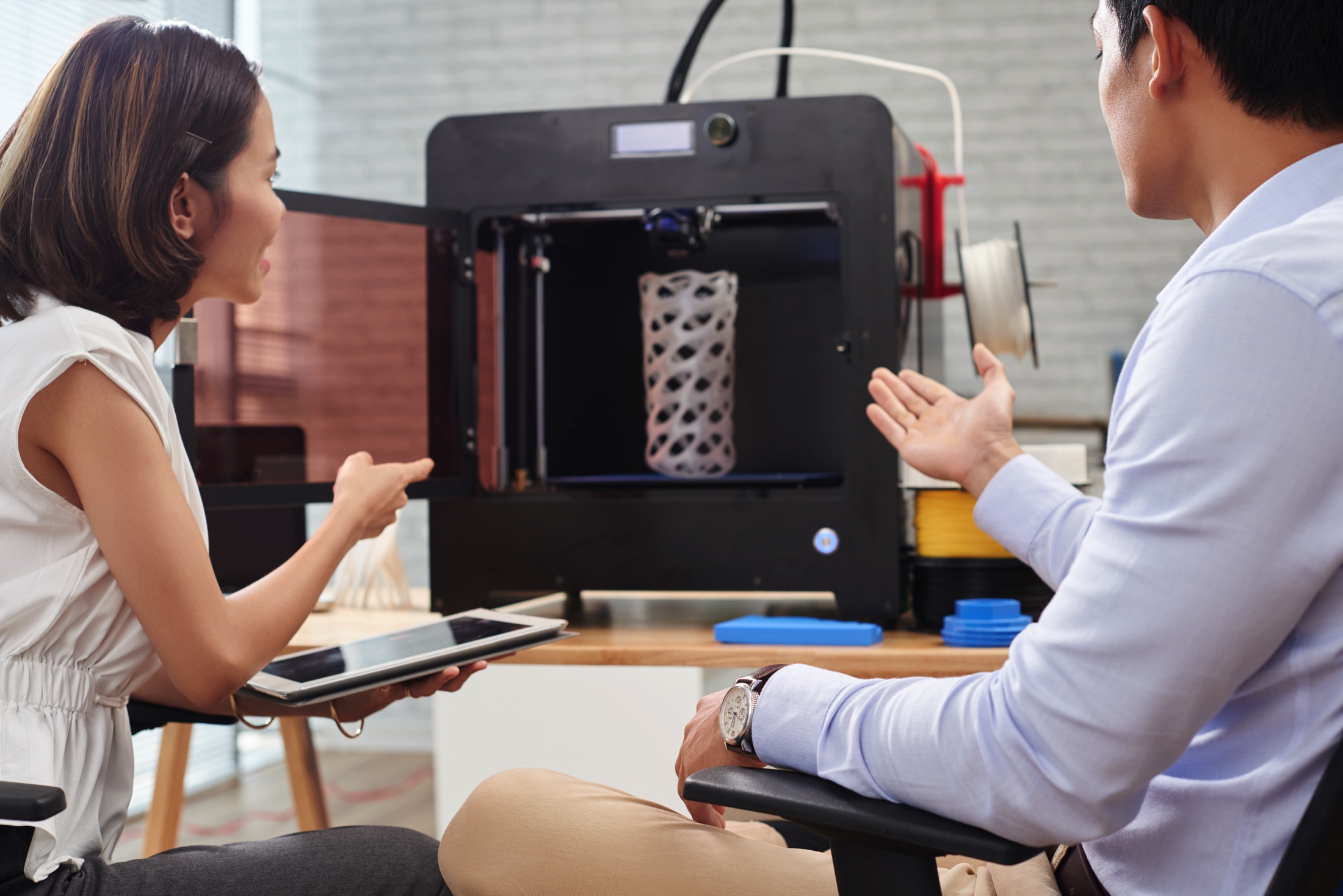 Diseño metodológico
Indica de forma detallada las fuentes utilizadas para obtener la información del estudio con sus rasgos característicos o perfil; el procedimiento para la selección y la estimación del tamaño de muestra de sujetos participantes; la descripción de las técnicas –cuestionarios, guías de entrevistas u observación–, los materiales o aparatos, los procedimientos para realizar el estudio; el ámbito donde se hizo y la duración. 
El propósito de esta sección es mostrar evidencia de la forma como se realizó el estudio y facilitar que otros investigadores puedan repetir la experiencia y comprobar la validez interna y externa de los resultados.
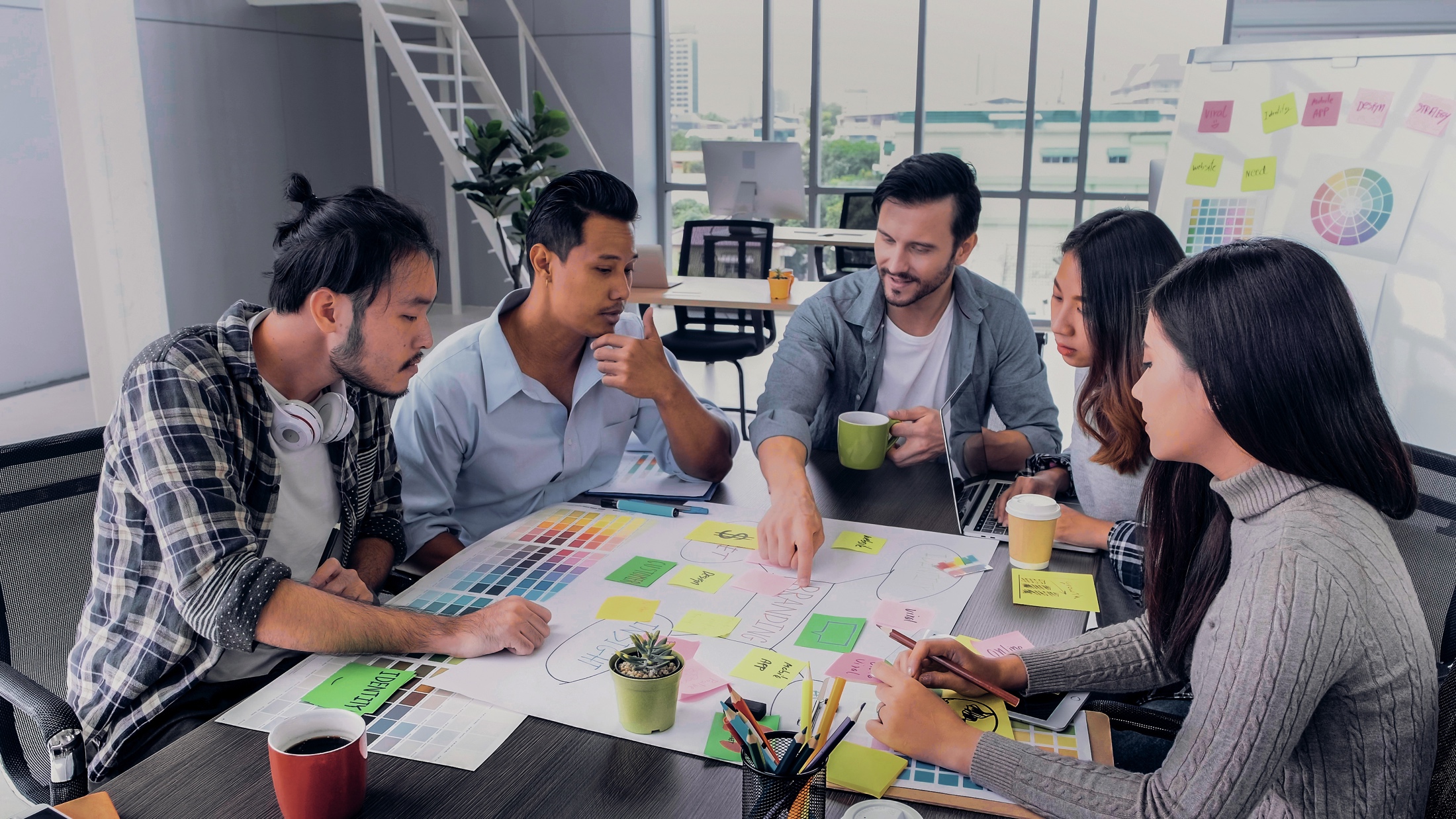 Resultados
Presenta de forma detallada el análisis de los resultados obtenidos mediante el uso de las pruebas estadificas utilizadas para el procesamiento de los datos recolectados en función de los objetivos del estudio y las pruebas de las hipótesis (si las hubo). 
En este análisis se deben destacar los aspectos relevantes, ya sea por su mayor presencia o ausencia o por lo favorable o desfavorable de éstos a la comprensión y abordaje del problema estudiado.
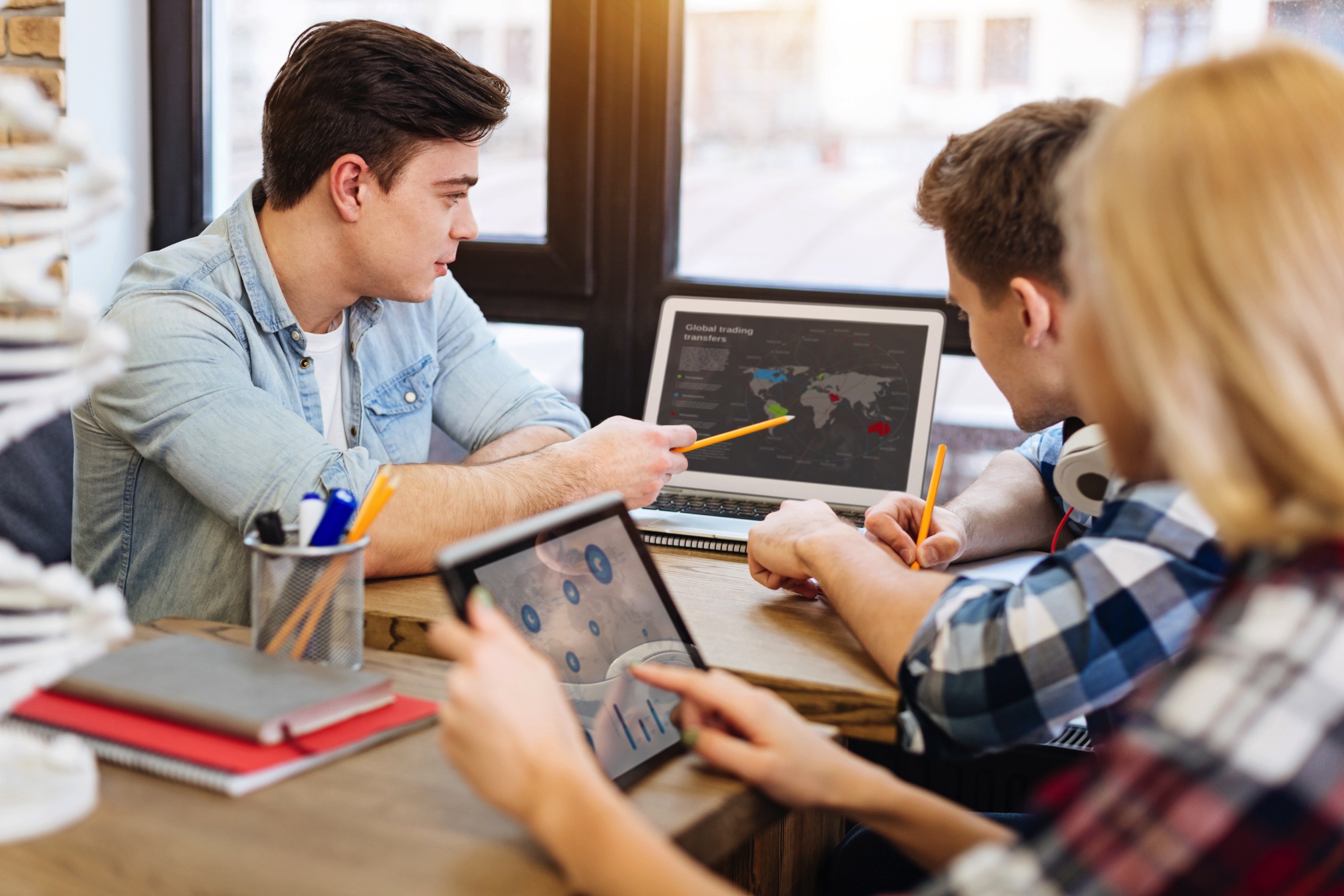 Discusión de los resultados
Es el análisis de los aspectos relevantes y novedosos del estudio; se relacionan o contrastan los hallazgos con los planteamientos y resultados de otros estudios relevantes y que están citados en la revisión teórica; se evidencian las limitaciones del estudio y los eventuales temas para futuras investigaciones que se derivan de los resultados obtenidos. 
Una buena discusión de resultados se debe caracterizar por presentar los principios, relaciones y generalizaciones que los resultados indican; señalar las excepciones o los aspectos no resueltos del problema de investigación en función de los objetivos e hipótesis que guiaron el estudio; analizar la concordancia o no con el estado de la cuestión en el tema (marco teórico) y con resultados e interpretaciones de investigaciones similares ya realizadas sobre el asunto; exponer las consecuencias teóricas de los resultados encontrados y sus posibles aplicaciones prácticas; sintetizar las pruebas que respaldan cada conclusión y formular temas para futuras investigaciones que se derivan del análisis de sus resultados.
Conclusiones
Consisten en una exposición critica de los principales hallazgos encontrados en el estudio en función del problema de la investigación, de los objetivos y de las hipótesis si las hubo; de los aportes del estudio al tema abordado y de las restricciones de los resultados como consecuencia de las limitaciones.
En muchos casos las conclusiones se suelen incluir en la discusión de los resultados.
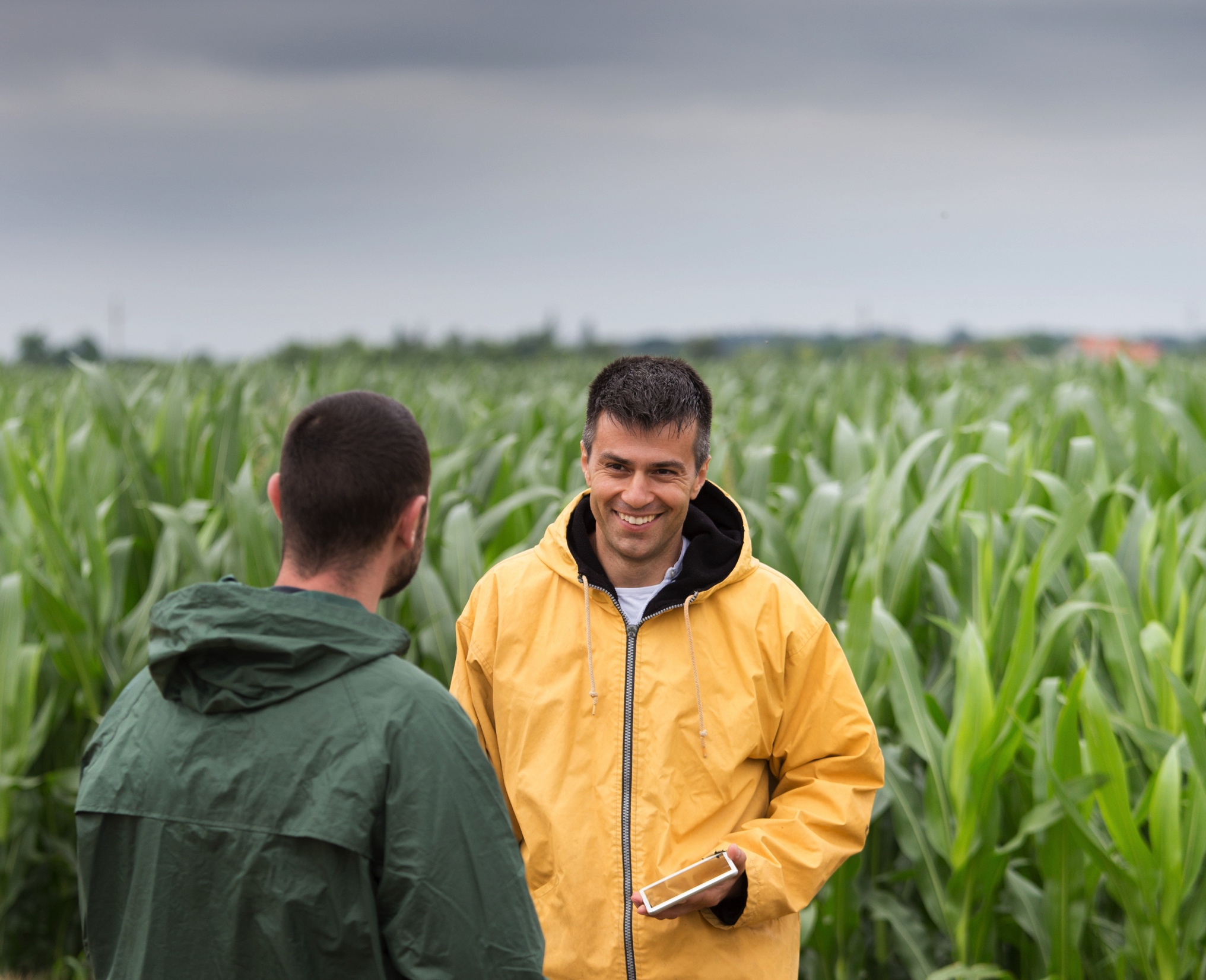 Referencias
Son la lista (en orden alfabético) de las diferentes fuentes bibliográficas consultadas y utilizadas en el documento del artículo. 
En esa lista no debe haber referencias que no estén citadas en el contenido del texto y viceversa.
Fin de la presentación
¡Éxitos en sus investigaciones actuales y futuras!

				
César Augusto Bernal Torres
bernalaug@gmail.com
	cesar.bernal@unisabana.edu.co
16
Closing Slide